19 April 2018
IEEE 802.18 RR-TAGTeleconference Agenda
Date: 19 April 18
Authors:
Slide 1
Jay Holcomb (Itron)
19 April 2018
Call to Order / Administrative Items
Number of voters:  41 (8 on EC);  Nearly voters: 1;  Aspirant members: 7
With teleconferences approval on 09 Nov 2017, Quorum is met 
Required notices
Affiliation FAQ - http://standards.ieee.org/faqs/affiliationFAQ.html
> Be sure to announce you name, affiliation, employer and clients the first time you speak. 
Anti-Trust FAQ - http://standards.ieee.org/resources/antitrust-guidelines.pdf
Ethics - https://www.ieee.org/about/corporate/governance/p7-8.html  
IEEE 802 WG Policies and Procedures - http://www.ieee802.org/devdocs.shtml 
The 4 administration slides, reminder from your  WG opening plenary   new 02jan18
       (note: call for essential patents is n/a, as the RR-TAG does not do standards) 

Officers of the RR-TAG / IEEE 802.18:
Chair is Jay Holcomb (Itron) 
Vice-chair is open – looking 
Secretary is Allan Zhu (Huawei)
Slide 2
Jay Holcomb (Itron)
19 April 2018
Other Guidelines for IEEE WG Meetings
All IEEE-SA standards meetings shall be conducted in compliance with all applicable laws, including antitrust and competition laws. 
Don’t discuss the interpretation, validity, or essentiality of patents/patent claims. 
Don’t discuss specific license rates, terms, or conditions.
Relative costs of different technical approaches that include relative costs of patent licensing terms may be discussed in standards development meetings. 
Technical considerations remain the primary focus
Don’t discuss or engage in the fixing of product prices, allocation of customers, or division of sales markets.
Don’t discuss the status or substance of ongoing or threatened litigation.
Don’t be silent if inappropriate topics are discussed … do formally object.
---------------------------------------------------------------   
For more details, see IEEE-SA Standards Board Operations Manual, clause 5.3.10 and Antitrust and Competition Policy: What You Need to Know at http://standards.ieee.org/develop/policies/antitrust.pdf
Slide 3
Jay Holcomb (Itron)
19 April 2018
Participation in IEEE 802 Meetings
Participation in any IEEE 802 meeting (Sponsor, Sponsor subgroup, Working Group, Working Group subgroup, etc.) is on an individual basis

Participants in the IEEE standards development individual process shall act based on their qualifications and experience. (https://standards.ieee.org/develop/policies/bylaws/sb_bylaws.pdf   section 5.2.1) 
IEEE 802 Working Group membership is by individual; “Working Group members shall participate in the consensus process in a manner consistent with their professional expert opinion as individuals, and not as organizational representatives”. (subclause 4.2.1 “Establishment”, of the IEEE 802 LMSC Working Group Policies and Procedures)
Participants have an obligation to act and vote as an individual and not under the direction of any other individual or group.  A Participant’s obligation to act and vote as an individual applies in all cases, regardless of any external commitments, agreements, contracts, or orders. 
Participants shall not direct the actions or votes of any other member of an IEEE 802 Working Group or retaliate against any other member for their actions or votes within IEEE 802 Working Group meetings, see https://standards.ieee.org/develop/policies/bylaws/sb_bylaws.pdf    section 5.2.1.3 and the IEEE 802 LMSC Working Group Policies and Procedures, subclause 3.4.1 “Chair”, list item x.

By participating in IEEE 802 meetings, you accept these requirements.  If you do not agree to these policies then you shall not participate.  (and you are asked to please leave the room/call.)
Slide 4
Jay Holcomb (Itron)
19 April 2018
Agenda
Discussion items, more details:  
FCC NPRM Spectrum Horizons, Open 95-3000 GHz for unlicensed use  
need to approve today, 19 April
NGV SG, Next Generation Vehicular, 802.11p, letter to FCC
EU Items
IEEE European Position Statement on Spectrum Management


Items if time permits: 
NPRM Revision of Section 7 on expediting access for new technologies
IEEE 802 Fellowship request on reaching out to all regulators
Call to Order
Administrative items
Need a recording secretary 
Approve agenda & last minutes
802.11 Liasion for Warsaw

Discussion items
FCC- Spectrum Horizons NPRM
NGV SG letter
EU Items
EU Position Paper
If time permits items

Actions required
IEEE EU Position paper inputs
WiFi and UWB to EC
What happens during the call
AOB and Adjourn
Slide 5
Jay Holcomb (Itron)
Agenda
19 April 2018
Motions - administrative
Motion: To approve the agenda as presented on previous slide
		Moved by:  	 JohnN 	
Seconded by:  	 StuartK  	
Discussion?		
Vote:  Unanimous consent


Motion: To approve minutes from the IEEE 802.18 teleconference on 12 April 2018;   https://mentor.ieee.org/802.18/dcn/18/18-18-0038-00-0000-minutes-12apr18-rr-tag-teleconference.doc ; 	Posted: 13-Apr-2018 13:55:46 ET
Moved by: 	TimJ	    
Seconded by:    VijayA	
Discussion? 
Vote: Unanimous consent

Any volunteers to be the 802.11/802.18 Liasion in Warsaw?  
Opening, mid-week, closing meetings. 
The 802.18 secretary volunteers, thanks Allan.
Slide 6
Jay Holcomb (Itron)
19 April 2018
FCC – Spectrum Horizons (95 - 3000 GHz) NPRM -1
Will call it Spectrum Horizons moving forward;  FCC 18-17
NPRM - Open 95 to 3000 GHz for unlicensed use, including new licensing regimes, published in Federal Register on 02 April. 
https://mentor.ieee.org/802.18/dcn/18/18-18-0022-01-0000-fcc-18-17-nprm-for-95-3000-ghz.pdf 
https://www.fcc.gov/ecfs/search/filings?proceedings_name=RM-11795&sort=date_disseminated,DESC  
https://ecfsapi.fcc.gov/file/1022856488879/AntwortFCC_280218.pdf  (Thomas Kuerner, RM-11795)
https://ecfsapi.fcc.gov/file/10330377403301/Comments_FCC_NPRM_above95_300318.pdf  (Thomas Kuerner, ET-21)
Federal Register summary:
https://www.federalregister.gov/documents/2018/04/02/2018-06179/spectrum-horizons 
Comments (reply) Due:   02May18   (17May)		(30 days / 45 days)  
We would need to approve any comments by 19April. 
2 parts of this:
Docket ET 18-21, Spectrum Horizons, filings: 
https://www.fcc.gov/ecfs/search/filings?proceedings_name=18-21&sort=date_disseminated,DESC 
Docket RM-11795, James Edwin Whedbee Petition for Rulemaking to Allow Unlicensed Operation in the 95-1,000 GHz Band  filings:
https://www.fcc.gov/ecfs/search/filings?proceedings_name=RM-11795&sort=date_disseminated,DESC
Slide 7
Jay Holcomb (Itron)
19 April 2018
FCC – Spectrum Horizons NPRM -2
Some original points to cover: 
One of our members has filed comments on both parts. 
Some highlights for the Spectrum Horizons one: 
IEEE Std. 802.15.3d-2017 just finalized operating 252-425 GHz. 
WRC-19 AI 1.15 identifies uses from, 275-450 GHz. 
ITU-R technical and operational reports ITU-R M.2417 and ITU-R F.2416 are out.  Sharing studies still under development.
The ITU-R parameters are in alignment with IEEE 802. And assume the use of 2GHz BWs, though 20 to 50 GHz expected. 
We would like to see as much of the band as possible for unlicensed used. 
We should focus on what IEEE 802 standards are related to this spectrum and so we can move more standards into this band.
What about the experimental licensing? 
Reviewed draft comments:  18-18/0039r00; edited and made a r01 marked up version, and a r02 clean version for the EC and filing.
Slide 8
Jay Holcomb (Itron)
19 April 2018
Motion – FCC Spectrum Horizons
Motion: Move to approve the comments in 18-18/0039r02 to FCC’s NPRM (ET Docket No. 18-21) to make spectrum above 95 GHz more readily accessible for new innovative services and technologies. With the chair of 802.18 to have editorial privileges and send to the EC for review/approval and submission to the FCC by 02 May 2018. 

		Moved by:  	 	VijayA
Seconded by:  	 ThomasK	
Discussion?		
Vote:  _13__Y   /  _0__N   /  _0__A
Slide 9
Jay Holcomb (Itron)
19 April 2018
FCC - NGV
NGV SG, Next Generation Vehicular, 802.11p  
Has the FCC made any progress  and possible final action on U-NII-4 itself?
Work now is outside the FCC (OET) and still at US-DOT (includes the safety aspects) 
Looking at doing a letter to the OET and copy US-DOT on what is status of U-NII-4? 
The NPRM 13-49 came out in 2013 and this is a continuation of that. 
The letter should be reviewed in 802.11 and should NGV SG be part of generating the letter?  This lead to further discussion. 
The letter needs to talk to backward compatible and interoperability also. 
There looks to be 2 topics, the NPRM/5.9 GHz and the standard update. 
We need to be clear what is regulatory based and what is standards base. 
Maybe start with just the NPRM/5.9GHz focused status, and not the 802.11p for now? 
Ran short on time,  where we were getting to: 
Will introduce this to the NGV SG in Warsaw first. 
Could do teleconference as needed after that. 
FCC WAC documents could add to this……. Maybe start with this. 
Peter will put a presentation together for the NGV SG in Warsaw.
Slide 10
Jay Holcomb (Itron)
19 April 2018
EU items
Anything to share on the EU front?
 
 Ran out of time.
Slide 11
Jay Holcomb (Itron)
19 April 2018
IEEE EU
IEEE European Public Policy Position Statement on Spectrum Management
https://mentor.ieee.org/802.18/dcn/18/18-18-0028-00-0000-draft-ieee-european-public-policy-position-statement-on-spectrum-management.pdf  
We are being asked to review this statement, similar to the one in November, though some focus for the EU.  Guidance is to review and comment in detail. 
Document 18-18/0028rxx, latest revision is our current markup. 

Please send comments to .18 chair, to integrate, to be reviewed by the TAG. 
It may take several calls to get through all of it. 

Based on the viewpoints and arguments in this policy paper, the IEEE EPPC WG on ICT recommends: 
 ITU/WARC should amend their usage allocation schemes to consider much wider frequency bands per usage domain, subject to specific audited coding and modulation schemes, which promote innovation and value creation. 
 Governments should strive to support the 3D principle and add transmitted power, location, and time constraints to balance conflicting interests; they should also, in some areas, encourage sharing between licensees seeking the same rights. 
 Governments, assisted by industry, should reinforce spectrum monitoring; in addition, when monitoring radio spectrum, they should enhance their capabilities in assessing new/forthcoming coding and modulation techniques at the measurement level. 
 Legal provisions set by regulators and parliaments should encourage a broader societal value-based allocation, while ensuring dependability, resilience, safety, and security.
Slide 12
Jay Holcomb (Itron)
19 April 2018
FCC - general
NPRM Revision of Section 7 on expediting access for new technologies 
https://mentor.ieee.org/802.18/dcn/18/18-18-0021-00-0000-nprm-fcc-18-18.docx  
https://www.fcc.gov/ecfs/search/filings?proceedings_name=18-22&sort=date_disseminated,DESC   
Comments Due: _____  		(45 days / 75 days)
Will watch for due dates, though will start discussions as soon as time allows in our calls.

 Nothing new.
Slide 13
Jay Holcomb (Itron)
19 April 2018
IEEE 802
Fellowship request on reaching out to all regulators
https://mentor.ieee.org/802.11/dcn/18/11-18-0580-01-coex-enhancing-collaboration-between-ieee-802-and-world-regulators-on-unlicensed-spectrum-regulations.pptx   

When time permits, will review this and what can we do.
Slide 14
Jay Holcomb (Itron)
19 April 2018
Actions Required
The .18 chair will start the EC ballot on the Spectrum Horizon’s NPRM

Letter to the FCC on U-NII-4 status? 
Peter will put a presentation together for the NGV SG in Warsaw. 

Comments for the IEEE EU position paper on Spectrum Management.  
All please continue to send proposed revisions to the chair as you can.

Thanks to all for the emails / inputs / perspectives / guidance / etc. on the 6 GHz 802.11 / 802.15 concern.  
The trend was this is not an 802.18 activity at this point, it is an IEEE 802 concern at the EC level and with the WGs 802.11, 802.15 and 802.19.  
The .18 chair will work with those above on next steps.
Slide 15
Jay Holcomb (Itron)
19 April 2018
Any Other Business
WRC-19 viewpoints are in EC ballot. 


Google would like to work with IEEE 802 on what they can do to answer our questions. 
They do not want to interfere and was thinking if meeting EU standards that would help. 
They do have a low duty cycle. 
Will add to agenda for next week.
Slide 16
Jay Holcomb (Itron)
19 April 2018
Adjourn
Next teleconference: 26 April 2018 – 14:30 ET
Call in info: https://mentor.ieee.org/802.18/dcn/16/18-16-0038-09-0000-teleconference-call-in-info.pptx  or the latest. 
Note: If the call-in link doesn’t work send the Chair an email right away.   
All changes/cancellations will be sent out to the 802.18 list server. 


Adjourn: 
Any objection to adjourning? 
We are adjourned at 15:32 

Thank You
 
Agenda is complete,      Motion: Move to Adjourn. 
Moved by:  	
Seconded by:    
We are adjourned at ________
Slide 17
Jay Holcomb (Itron)
19 April 2018
__
Back up slides follow
Slide 18
Jay Holcomb (Itron)
19 April 2018
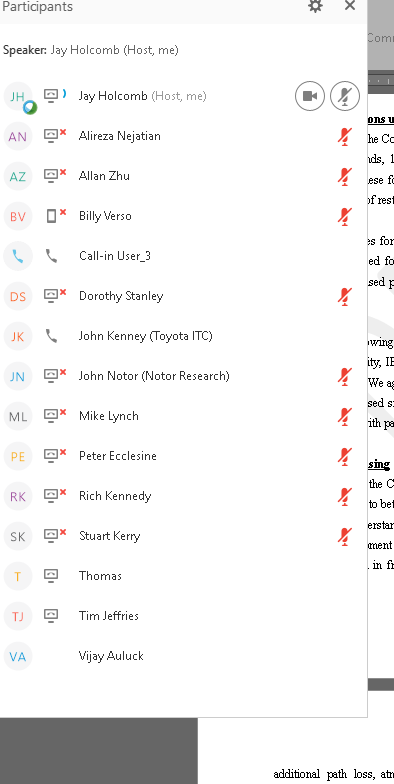 For the vote, 13
Slide 19
Jay Holcomb (Itron)
19 April 2018
Motion – EU Spectrum Management
Motion:  To approve document 18-___/00____r__, IEEE 802 comments on IEEE European Public Policy Position Statement (18-18/0028r00), with the 802.18 Chair having editorial privileges. Then send to the EC for approval and return IEEE EPPC WG.  

		Moved by:  	 	
Seconded by:  	 	
Discussion?		
Vote:  ___Y   /  ___N   /  ___A
Slide 20
Jay Holcomb (Itron)
19 April 2018
IEEE – not connected and underserved (from last week)
IEEE Connectivity Coalition  
Internet Inclusion means that all stakeholders are engaged in the planning and implementation of technology systems; that all potential people impacted can access and have certain rights to understand the implications of the technology and know how to use it safely and ethically; and that with these technologies come more services, tools, increased information and opportunities to expand access for communities around the world. As digital technology is increasingly used for educational, employment, health, commercial and informational purposes, Internet Inclusion is critical for full engagement, participation and opportunity in the social, economic and civic life of society.

This ties into the effort brought up at the Chicago meeting on how to connect the 3.8B people, not connected today. 
Stayed tuned as we learn more.  
Rich will be talking to Senior Director, Technology Policy and International Affairs on this and what we can do.
Slide 21
Jay Holcomb (Itron)
19 April 2018
IEEE 802 (.11)
AANI – review – informational
https://mentor.ieee.org/802.11/dcn/18/11-18-0583-00-AANI-aani-sc-closing-report-march-2018.pptx   
The 802 Chair has asked that 802.18 stay in tune with the 802.11 ANNI SC.
In particular where they stand with IMT 2020.  
A debated motion in the 802.11 closing to add to its scope for IMT 2020:
Approve that the AANI SC scope be modified to include the generation of a white paper and/or self evaluation assessing the performance of 802.11 against the IMT-2020 requirements for eMBB indoor hotspot and dense urban use case. 
Result: 28-34-8 Fails
Slide 22
Jay Holcomb (Itron)
19 April 2018
IEEE SA - informational
IEEE-SA draft position on Additional Spectrum Needed 
https://mentor.ieee.org/802.18/dcn/18/18-18-0010-02-0000-sa-use-of-spectrum-draft-position-06dec17.docx 
The SA Spectrum position needs to be picked up again in the SA Public Policy Advisory Group.  They are getting this back in motion.
Slide 23
Jay Holcomb (Itron)